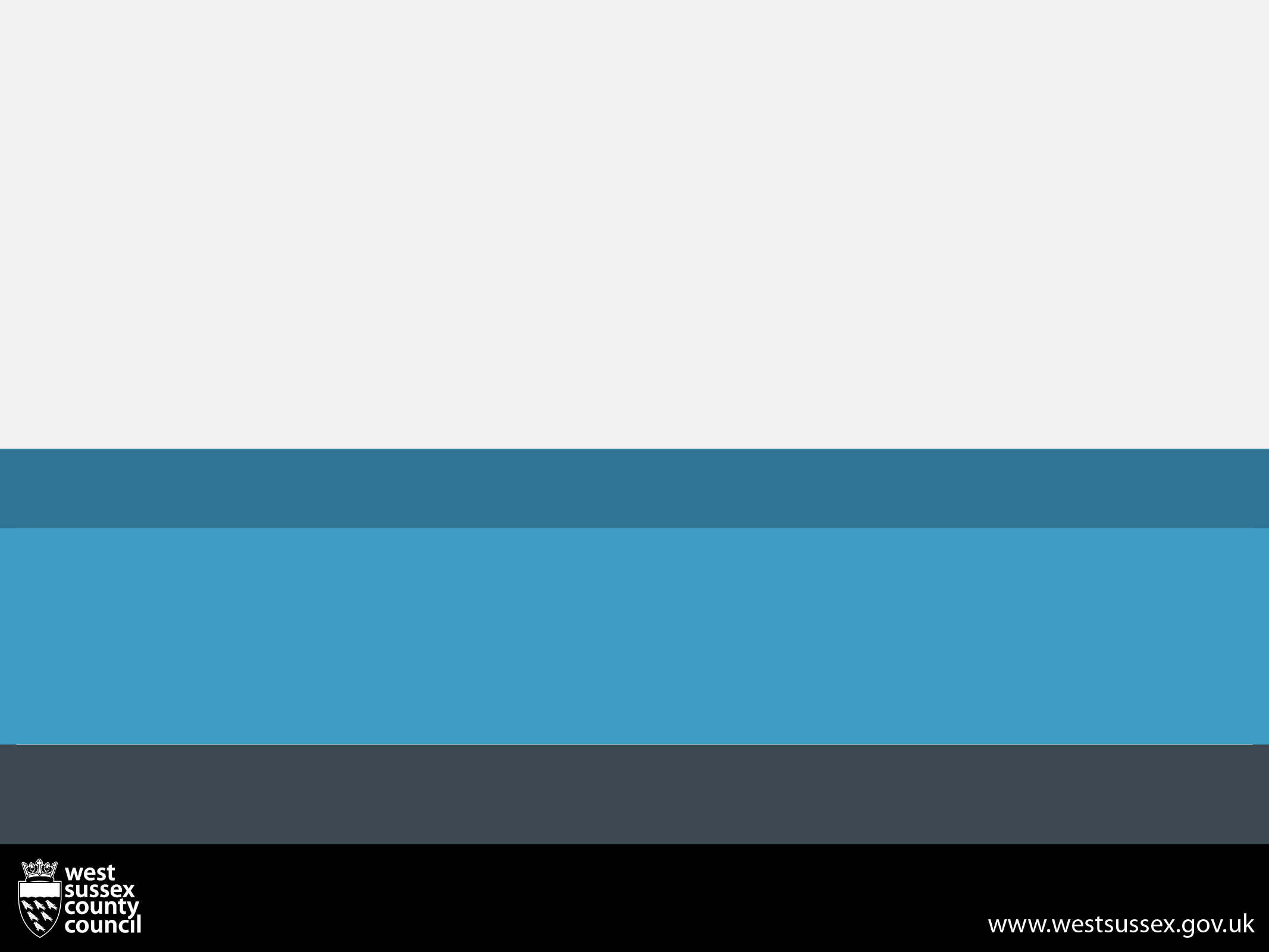 Celebrating Bilingualism 
with parents of pupils 
learning through EAL
Kat Green, 
Headteacher, Trafalgar Infant School
Teresa Haynes, Nasrin Jamal, Daniela Dourado, 
Ethnic Minority Team
Natalie Ismail,
WS Library Service
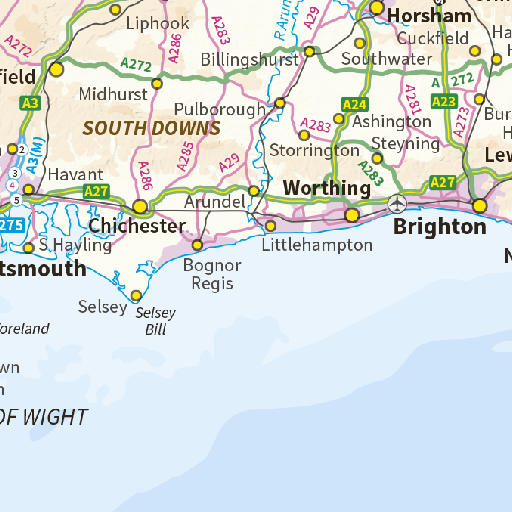 West Sussex - the context
How many pupils in West Sussex schools speak a language other than English (as a percentage)?
How many languages are spoken by children and young people in West Sussex schools?
What are the five most widely spoken languages (other than English) within the county?
Bilingual pupils make up around 10% of the total school population in West Sussex.  
West Sussex schools have recorded entries of between 150-160 different language categories in the last few years.
Numbers of speakers of each language have ranged from 1 to approximately 1800.
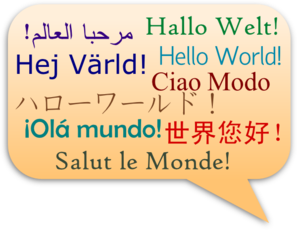 [Speaker Notes: From Bell Foundation, 2018:
There are currently over 1.5 million learners with English as an Additional Language (EAL) in UK maintained schools and many more in independent schools.
EAL learners represent just over 21% of the primary population and nearly 17% of the secondary population in England. 

Language Categories – wording is important.  E.g. :
Distinct variants of Chinese 
Political distinctions (Croatian, Bosnian, Serbian) becoming linguistic distinctions
Brazilian vs other variants of Portuguese

Knowing something about home language can be helpful e.g. alphabetic/ non-alphabetic script. Sounds. Word order.]
Languages spoken by pupils in West Sussex (in descending order), 2018
[Speaker Notes: GO THROUGH REST OF QUESTIONS ON QUIZ]
Q 1. Are there any advantages to being bilingual?
A. Yes! Speaking 2 languages can help:
Develop stronger social skills
Be a better language learner
Have better reading skills, attention and creative thinking
Understand own cultural heritage and communicate with extended family
Q2. Do bilingual children get confused by speaking two or more languages?
No they don’t.

Studies show that children cope really well and soon learn who speaks what language to them even when those languages sound similar (e.g. Spanish and Catalan) or very different (e.g. Tagalog and English)
Q3. What should I do if my child refuses to answer in our home language?
A. Don’t give up! 

Many children understand a second language perfectly but for some reason may not feel comfortable speaking it. 
Keep interacting in your home language and create opportunities to  speak it, e.g. playing with other children who speak that language, talking to friends and family on Skye or Face time.
Q4. Is it OK to read to my child in our home language?
Yes! 

Reading is great for language and literacy skills in both languages.
Although you don’t always have to read - you can talk about the pictures in your home language and discuss the story.
Reading stories in your home language helps children keep in touch with their language and culture and feel proud of it.
Q5. What if my child can’t read in my home language?
A. Don’t worry - share a book instead -                        look at the pictures and talk about them with your child.
Q6. Do children confuse the languages they speak?
Children often switch back and forth between languages. 

This could be because they find a specific word hard to translate or because a particular concept or joke is better expressed in one language rather than another.
Q7. How can I support my child to continue to develop their first language?
Talk to them in your home language. 
Children need to hear and use a language regularly in order to learn it and the earlier they start the more likely it is that they will develop good pronunciation and grammar skills.
Q8. Should we switch to English only now that our child is at school?
A. No! 

It is very important that you continue to use your home language. This will support your child’s development in both languages. 
Talk about subjects your child is interested in and seek out opportunities to interact with a larger community of speakers, both adults and children
Q9. What will happen when my child has to learn another language at school?
A. Research shows that bilingual children on the whole are able to learn a third language more easily than their monolingual peers.
Q 10. Is it important to come to parents meetings?
Yes. 
It is a good opportunity to see and celebrate your child’s’ progress and find out what they have been learning.
Q 11. Should I monitor and limit my child’s screen time?
Yes!
Whilst there are benefits research studies have highlighted that too much time spent looking at screens can make going to sleep difficult as well as limiting opportunities to develop speech, language and communication skills?????????????????????????????
Q 12. Is it important to have a clear routine at home?
Yes!

Try to set aside a specific time each evening 
for reading, homework, talking in your home language.

Establishing a clear routine early on will help your child to cope with homework as they get older.
Kat green, Headteacher, Trafalgar Infant School
A word about the English Education system and what is expected of parents 

Getting involved in school life
West Sussex Ethnic Minority Team
What do we do as a team

Roles within the team
The library service
Fiction and non-fiction books  - free to borrow
Dual language books
Audio books 
How to join your local library
What can you as parents to support your child’s education?
Bell Foundation website – show tabs and how to change languages 
British Council (for parents/ for children) – how to help you child with their English – targeted games and activities 
The School Run – helps parents understand what their primary aged child is learning at school, for skill practice it provides activities and worksheets.